Das Gymnasium
Informationen zum Übertritt
01.12.2021
Staatliches Gymnasium München/Moosach •  Gerastraße 6  •  80993 München
1
Das Gymnasium: Bildungsziele
Das Gymnasium umfasst die Jahrgangsstufen 5 – 13 und zeichnet sich aus durch eine breite und vertiefte Allgemeinbildung und durch ein hohes Maß an Wissensvermittlung und ermöglicht das Erkennen der Begabungen durch Vielfalt der Fächer.

Ziel ist das Abitur, die allgemeine Hochschulreife, d.h. Berechtigung zum Studium an Universität und Hochschule sowie Befähigung zu einer beruflichen Ausbildung außerhalb der Hochschule.

Das Gymnasium ist der anspruchsvollste Weg zum Abitur.
Wer ihn gehen will, sollte:
wissbegierig sein und Freude am Entdecken haben;
sich gut konzentrieren und lange bei einer Sache bleiben können;
sprachgewandt sein und gern verzwickte Aufgaben lösen;
eifrig, rasch und effizient lernen;
möglichst schon selbständig lernen und gut organisiert sein und
über ein gutes Gedächtnis verfügen.
01.12.2021
Staatliches Gymnasium München/Moosach •  Gerastraße 6  •  80993 München
2
Das Gymnasium: Bildungsangebot
Kernfächer an allen Gymnasien sind die Fächer
Deutsch
2 Fremdsprachen (1. FS ab Jgst. 5, 2. FS ab Jgst. 6)
Mathematik
Physik (ab Jgst. 8)
Durch die Wahl der Ausbildungsrichtung werden Schwerpunkte gesetzt.
Je nach Ausbildungsrichtung ergibt sich dann als weiteres Kernfach:
Humanistisches G. (HG): Griechisch
Sprachliches G. (SG): weitere Fremdsprache
Naturwissenschaftlich-technologisches G. (NTG): Chemie
Musisches G. (MuG): Musik
Wirtschaftswissenschaftliches G. (WWG): Wirtschaft und Recht
Sozialwissenschaftliches G. (SWG): Politik und Gesellschaft
01.12.2021
Staatliches Gymnasium München/Moosach •  Gerastraße 6  •  80993 München
3
Das Gymnasium: Der Probeunterricht
Der Probeunterricht ist 
dreitägig, 
findet an der aufnehmenden Schule statt (evtl. in Zusammenarbeit mit einer Nachbarschule),
beinhaltet schriftliche Arbeiten in Mathematik (2 Proben) und Deutsch (Aufsatz, Diktat, Sprachbetrachtung),
beinhaltet mündliche Leistungen in Mathematik und Deutsch; hierbei geht es insbesondere auch um darum, wie wissbegierig ein Kind ist, ob es sich gut auf Neues einstellen kann, ob es ausdauernd bei einem Thema bleiben kann, …,
ist bestanden bei mindestens Note 3 in einem Fach und Note 4  in dem anderen.

Die Eltern können sich für einen Übertritt ihres Kindes entscheiden, wenn im Probeunterricht in beiden Fächern jeweils die Note 4 erreicht wurde.
01.12.2021
Staatliches Gymnasium München/Moosach •  Gerastraße 6  •  80993 München
4
Übergang Grundschule - Gymnasium
Beim Übergang in das Gymnasium erfahren die Kinder viele Umstellungen
Neuer Schulweg, vielleicht auch mit dem ÖPNV
Neue, oft deutlich größere Schule
Neue Klassensituation: viele unbekannte Gesichter, neue Gruppendynamik, der Platz in der Klassengemeinschaft muss erst gefunden werden
Neue Lehrersituation: viele verschiedene Lehrkräfte, Fachlehrkraftprinzip
Neuer Unterrichtsstil: weniger Wiederholungen, weniger Zeit, ausdauerndes Arbeiten erforderlich, Taktung nach Stundenplan, …
Um die Umstellung zu erleichtern, gibt es seitens der Schule viele Ansätze:
Austausch mit Lehrkräften der Grundschule und gegenseitige Hospitationen
Lehrerteams, um die Kinder und die Klassensituation besser im Blick zu haben
„Lernen lernen“-Angebote, um die Kinder zu unterstützen
Pädagogische Maßnahmen zum sozialen Lernen
Intensivierungsstunden, in denen zusätzlich geübt wird
Tutorenprogramme, um sich im neuen Umfeld zu Recht zu finden und Ansprechpartner*innen und der älteren Schüler*innen zu haben
01.12.2021
Staatliches Gymnasium München/Moosach •  Gerastraße 6  •  80993 München
5
Wichtige Termine und Informationen
Informationen über einzelne Schulen:
über die Homepages
unter https://www.pi-muenchen.de/profil/wir-ueber-uns/fachbereiche/fachbereich-bildungsberatung/bereich-beratung-schule-beruf-weiterbildung/informationssammlung/
Anmeldung:	
Infoabend Gymnasium München/Moosach: 
	15.02., 19 Uhr (Stand Oktober 2021)
Haupttermin Dienstag, 10.05.2022 (Stand Oktober 2021)
Genaue Zeiten und weitere Informationen zu den Modalitäten finden Sie zu gegebener Zeit auf den Homepages.
Welche Unterlagen notwendig sind, entnehmen Sie bitte ebenfalls der Homepage.
Probeunterricht: 	17.5./18.5./19.5.2022 (Stand Oktober 2021)
Schulberatung:	Beratungszentren/Beratungslehrkräfte der Schularten
Schulberatung am Gymnasium München/Moosach
	OStRin Katharina Hammer-Schneider, Telefon: 089/233 83-100Mail:	k.hammerschneider@muenchen.de
Staatliche Schulberatungsstelle 	http://www.schulberatung.bayern.de
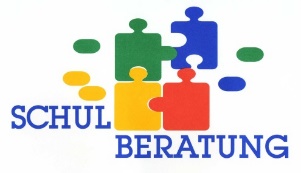 01.12.2021
Staatliches Gymnasium München/Moosach •  Gerastraße 6  •  80993 München
6